APPENTIX-2 THRUST: a productivity-oriented library for CUDA
Copyright © 2016 Elsevier  Inc. All rights reserved.
1
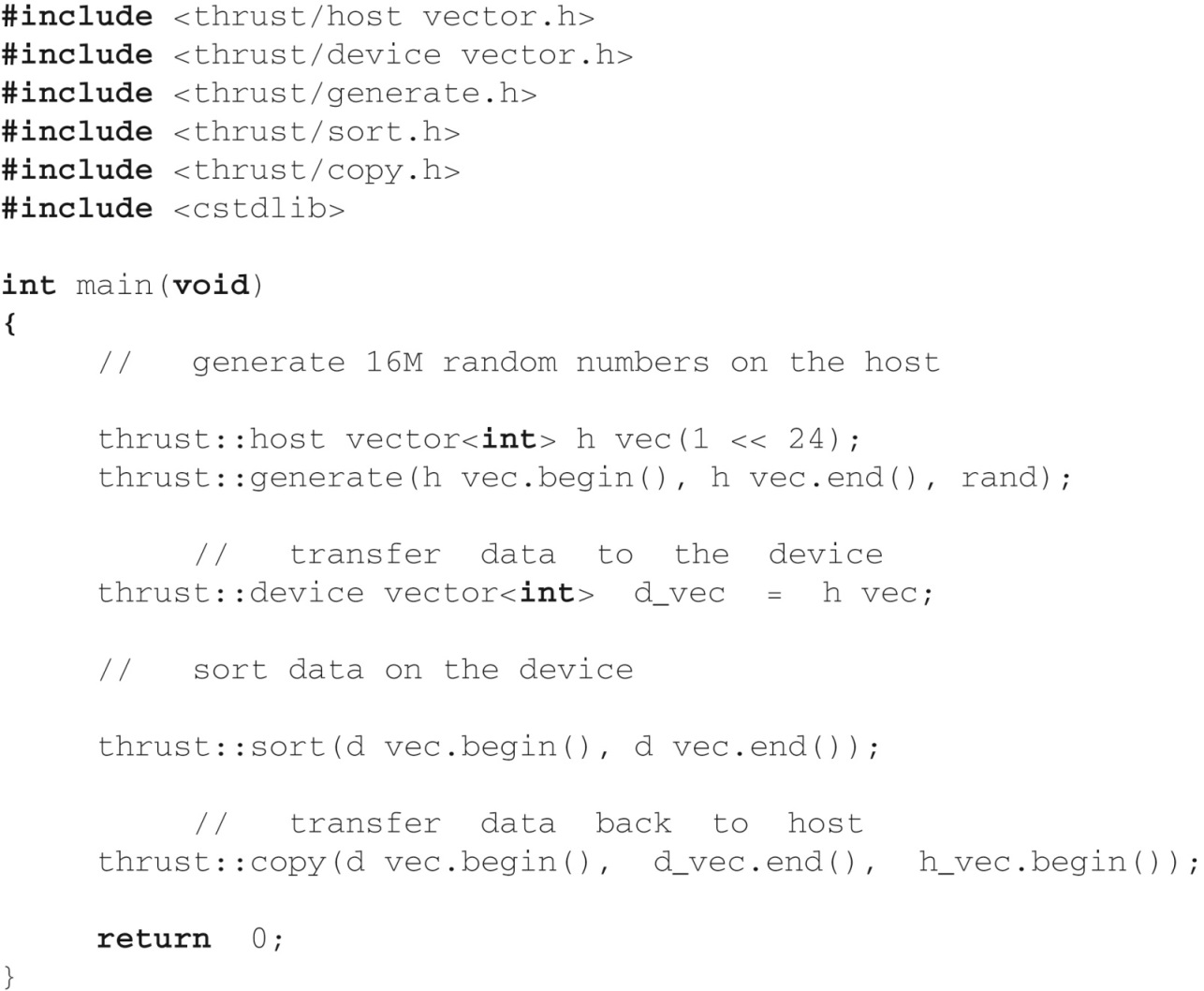 FIGURE B.1: A complete Thrust program which sorts data on the GPU.
Copyright © 2016 Elsevier  Inc. All rights reserved.
2
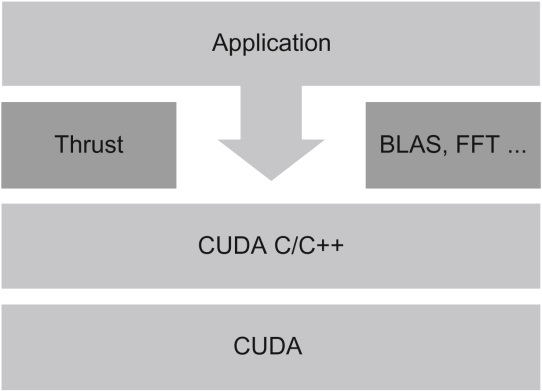 FIGURE B.2: Thrust is an abstraction layer on top of CUDA C/C++.
Copyright © 2016 Elsevier  Inc. All rights reserved.
3
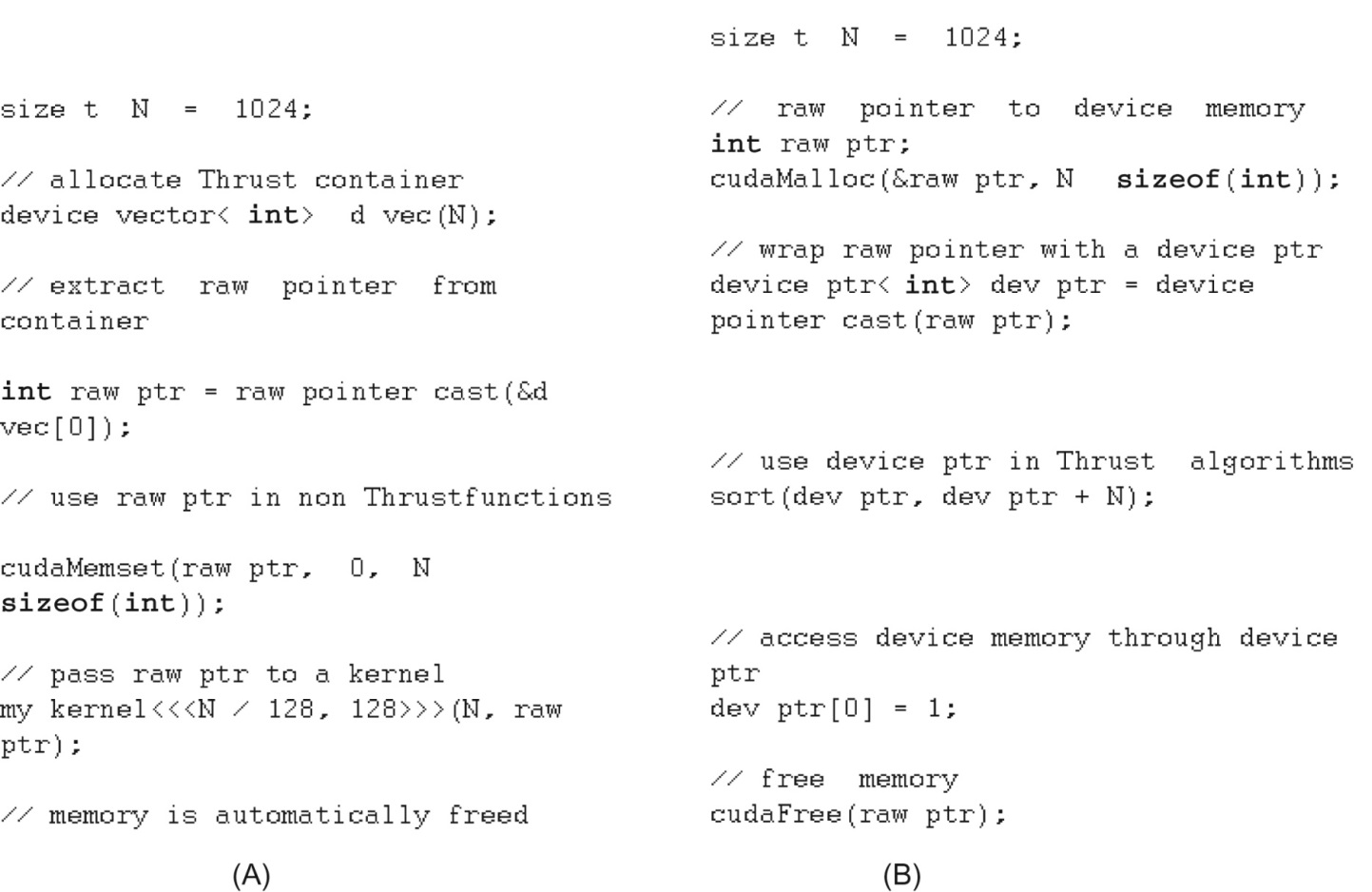 FIGURE B.3: Thrust interoperates smoothly with CUDA C/C++. (A) Interfacing Thrust to CUDA and (B) Interfacing CUDA to Thrust.
Copyright © 2016 Elsevier  Inc. All rights reserved.
4
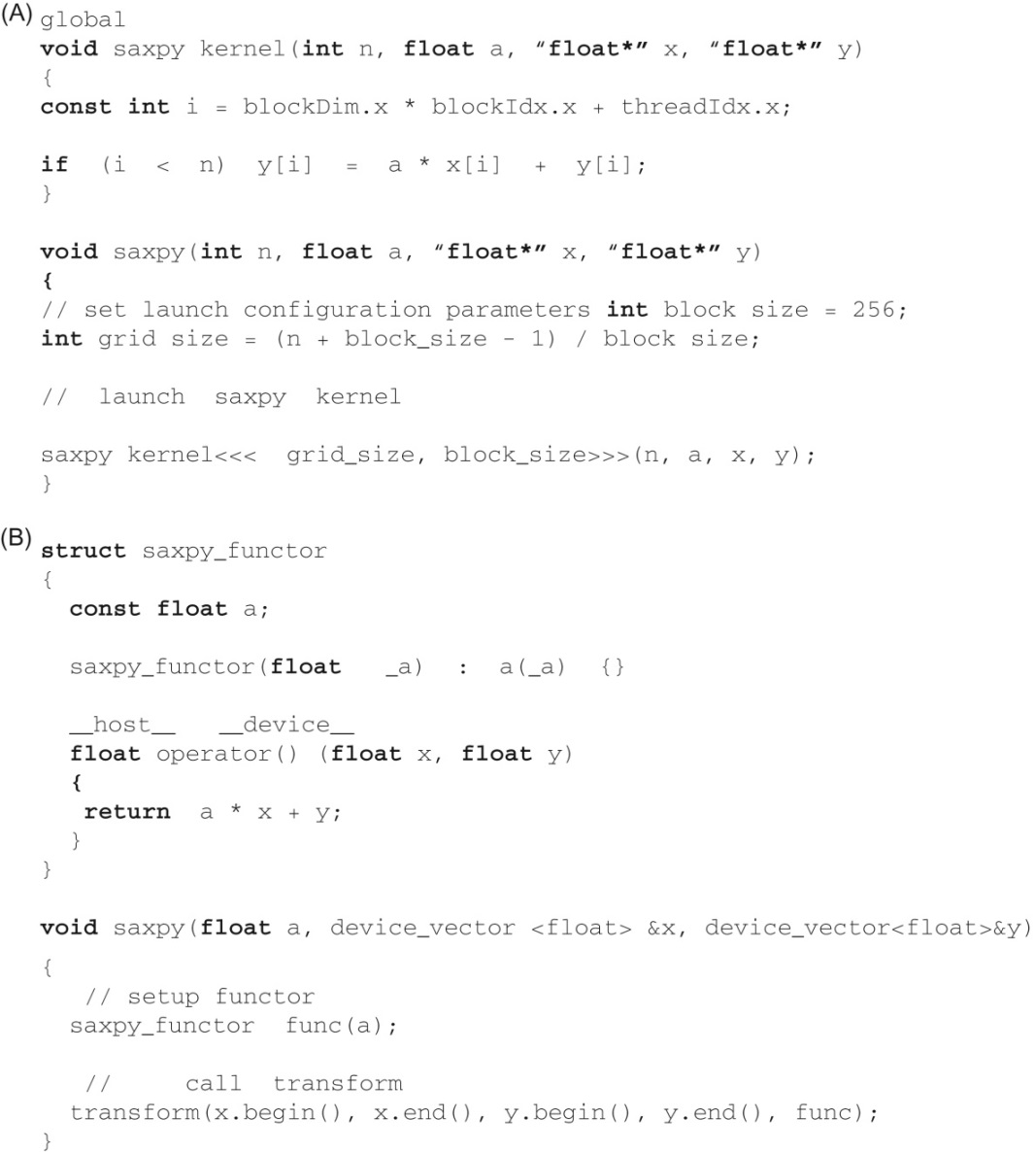 FIGURE B.4: SAXPY implementations in (A) CUDA C and (B) Thrust.
Copyright © 2016 Elsevier  Inc. All rights reserved.
5
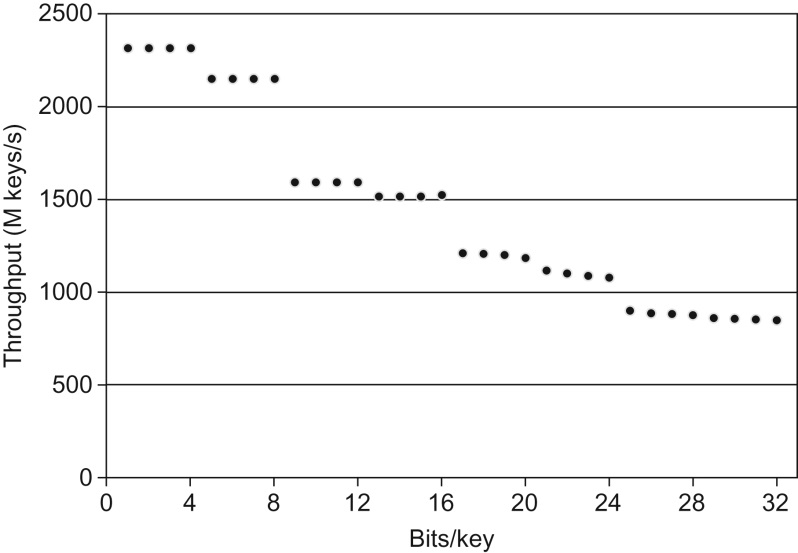 FIGURE B.5: Sorting integers on the GeForce GTX 480: Thrust’s dynamic sorting optimizations improve performance by a considerable margin in common use cases where keys are less than 32 bits.
Copyright © 2016 Elsevier  Inc. All rights reserved.
6
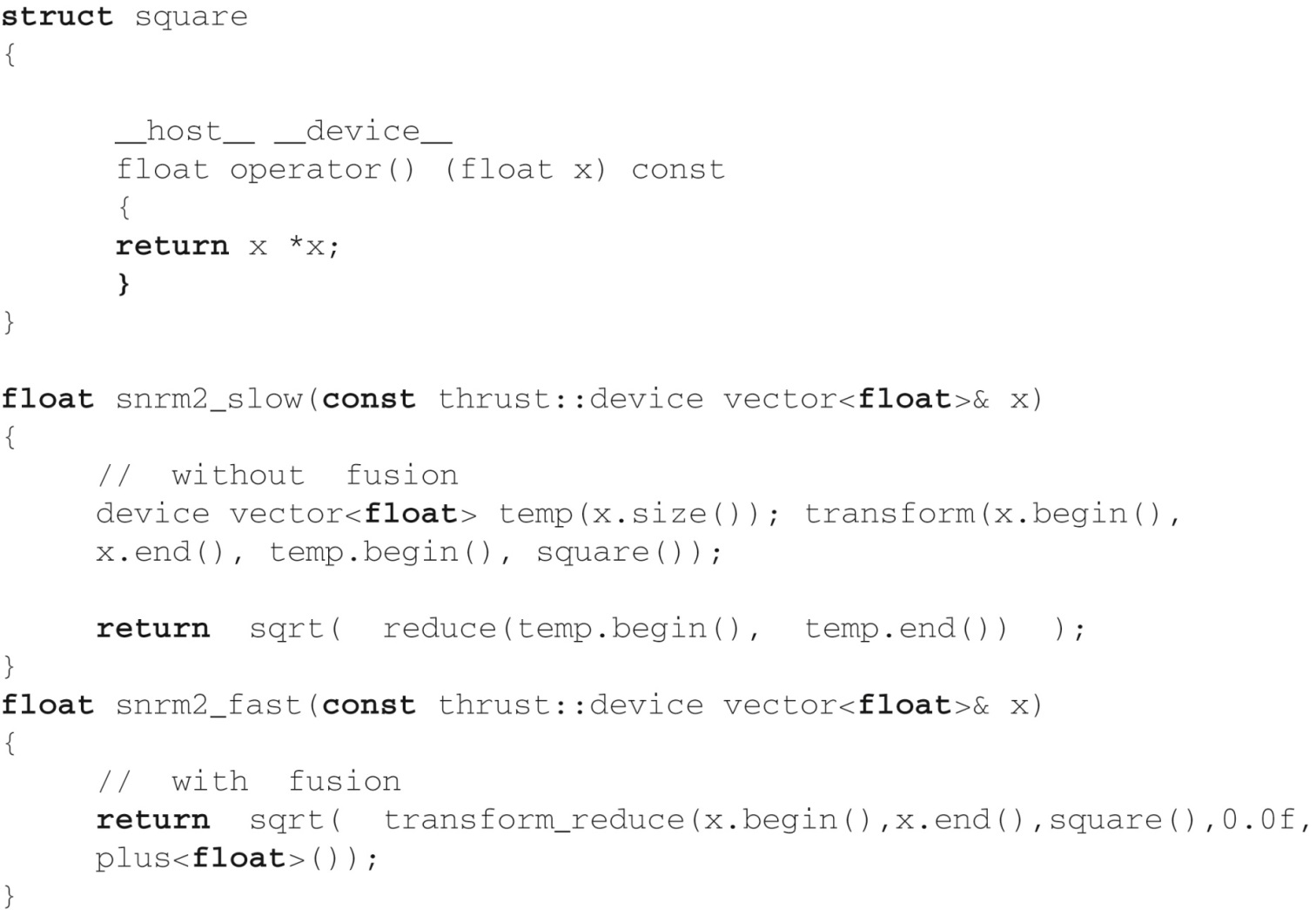 FIGURE B.6: SNRM2 has low arithmetic intensity and therefore benefits greatly from fusion.
Copyright © 2016 Elsevier  Inc. All rights reserved.
7
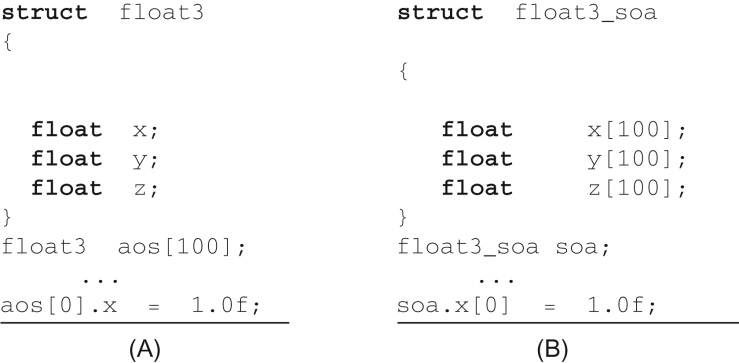 FIGURE B.7: Data layouts for three-dimensional float vectors. (A) Array of structures and (B) structure of arrays.
Copyright © 2016 Elsevier  Inc. All rights reserved.
8
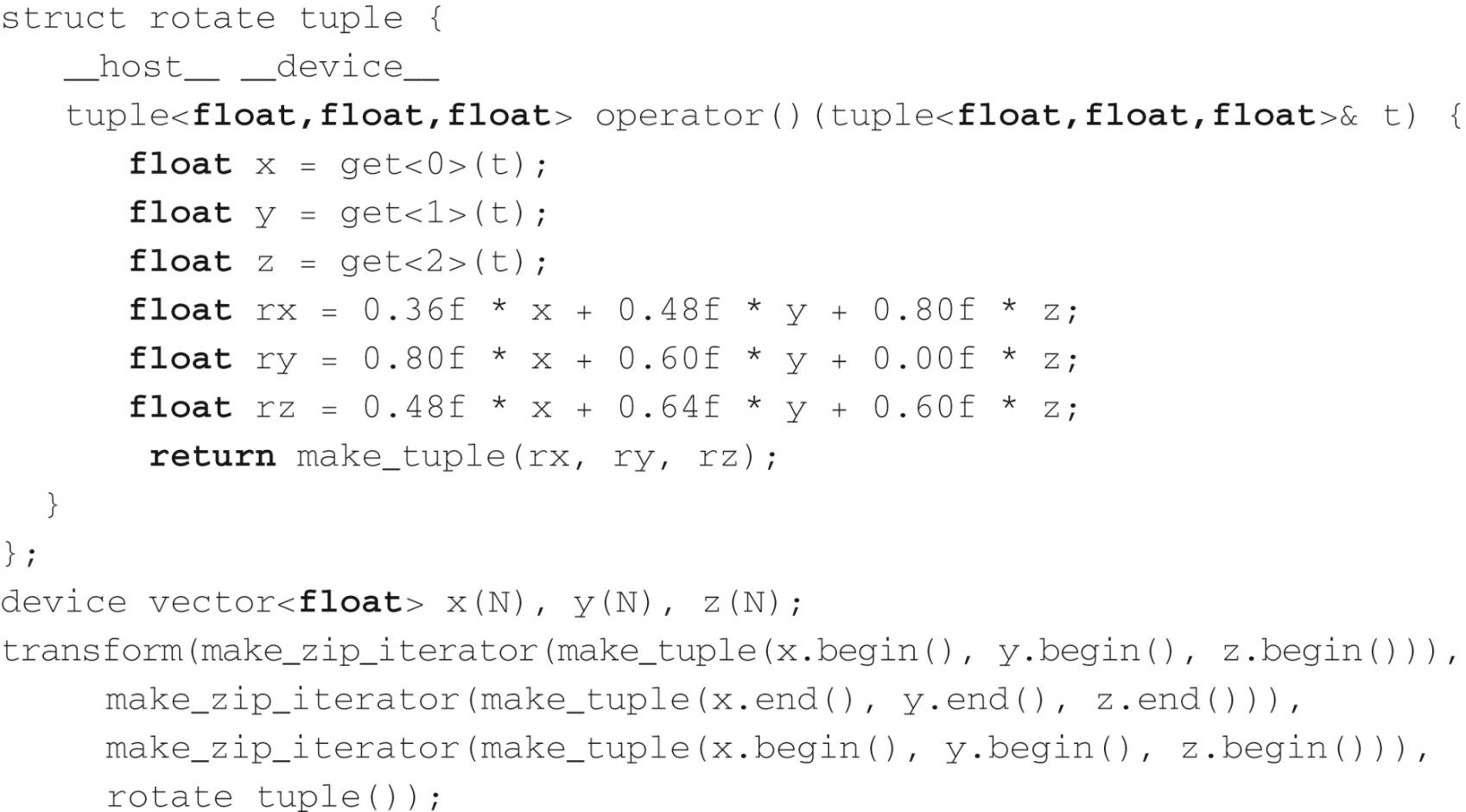 FIGURE B.8: The zip iterator facilitates processing of data in structure of arrays format.
Copyright © 2016 Elsevier  Inc. All rights reserved.
9
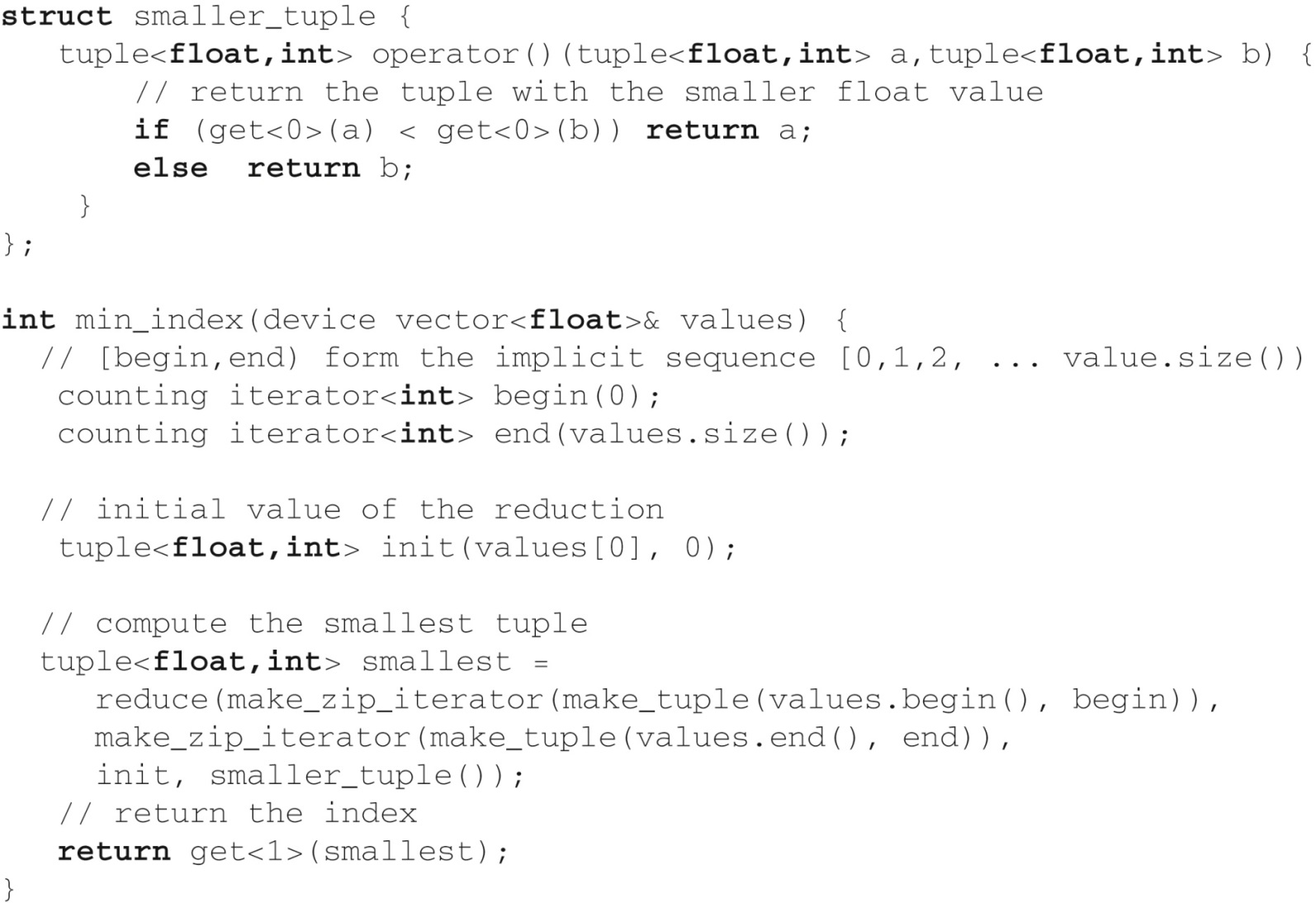 FIGURE B.9: Implicit ranges improve performance by conserving memory bandwidth.
Copyright © 2016 Elsevier  Inc. All rights reserved.
10